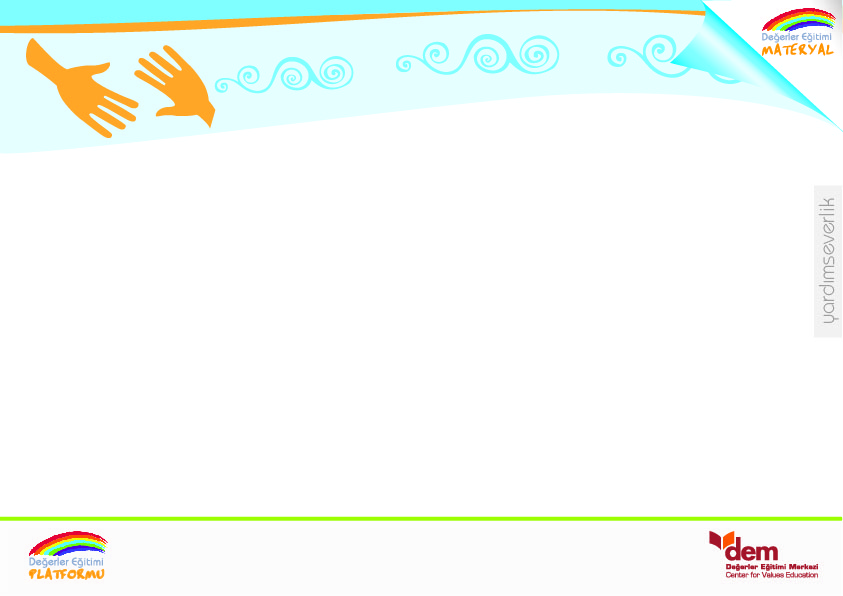 HADİSLERLE İYİLİK
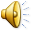 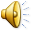 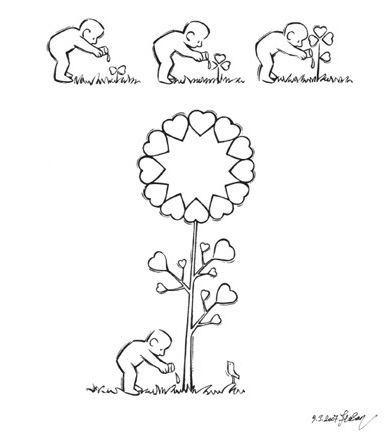 Allah’ın en sevdiği amel, az da olsa sürekli olanıdır.
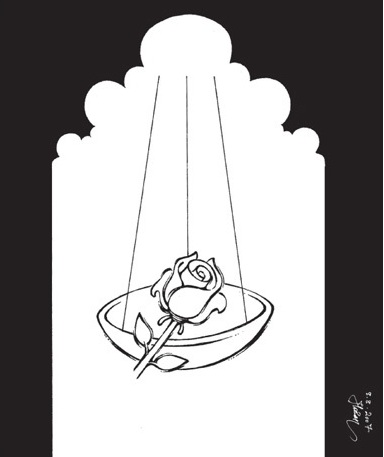 Kıyamet gününde müminin terazisinde güzel ahlaktan daha ağır gelecek hiçbir şey yoktur.
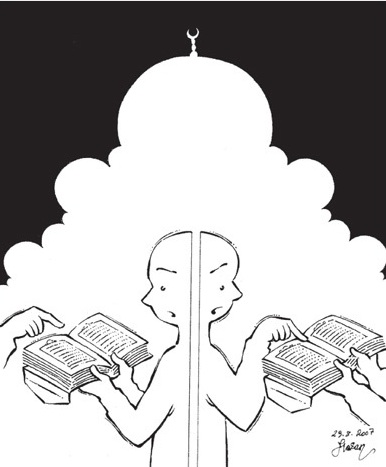 En hayırlınız Kur’an’ı öğrenen ve öğretendir.
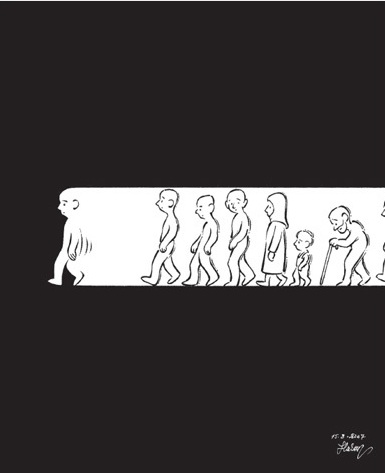 Bir iyiliğe öncülük eden, onu yapan kişi kadar sevap kazanır.
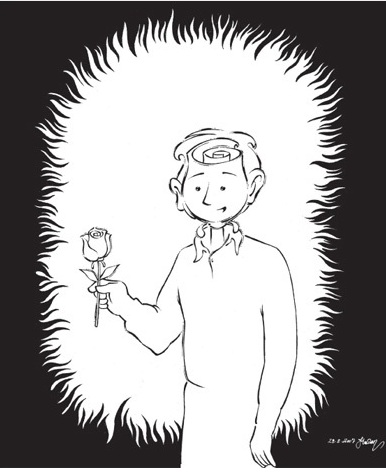 Sizin en iyiniz 
ahlakı en güzel olanınızdır.
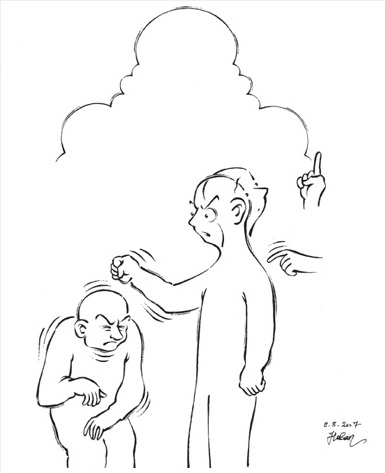 İnsanlara merhamet etmeyene Allah da merhamet etmez.
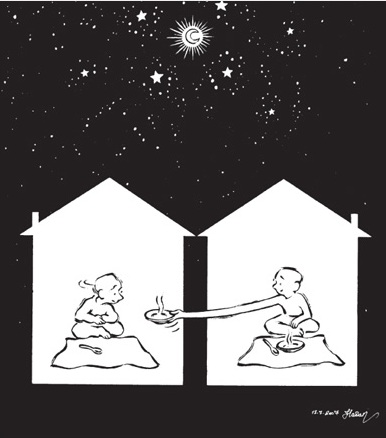 Komşusunun aç olduğunu bildiği hâlde tok karnına yatan bana iman etmiş olamaz.
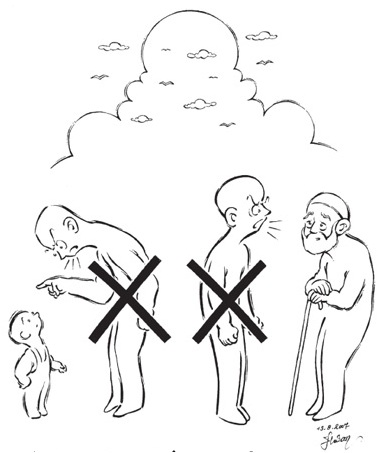 Küçüklerimize merhametli davranmayan, büyüklerimize saygı göstermeyen bizden değildir.
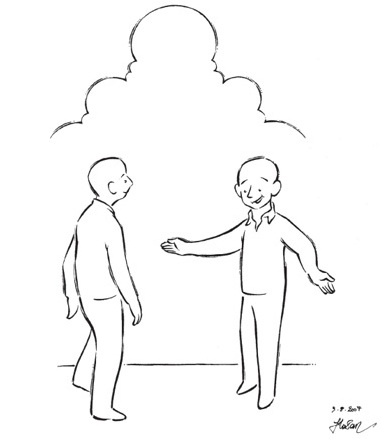 Kardeşine güler yüz göstermek kadar da olsa hiçbir iyiliği küçümseme.
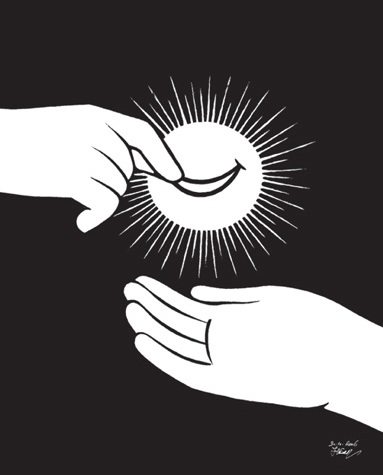 Gülümsemek 

en büyük 

sadakadır.
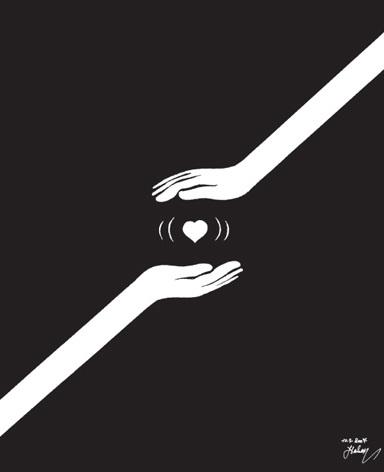 Veren el, 

alan elden 

üstündür.
Sabırla beklediğiniz 
için teşekkür ederiz…